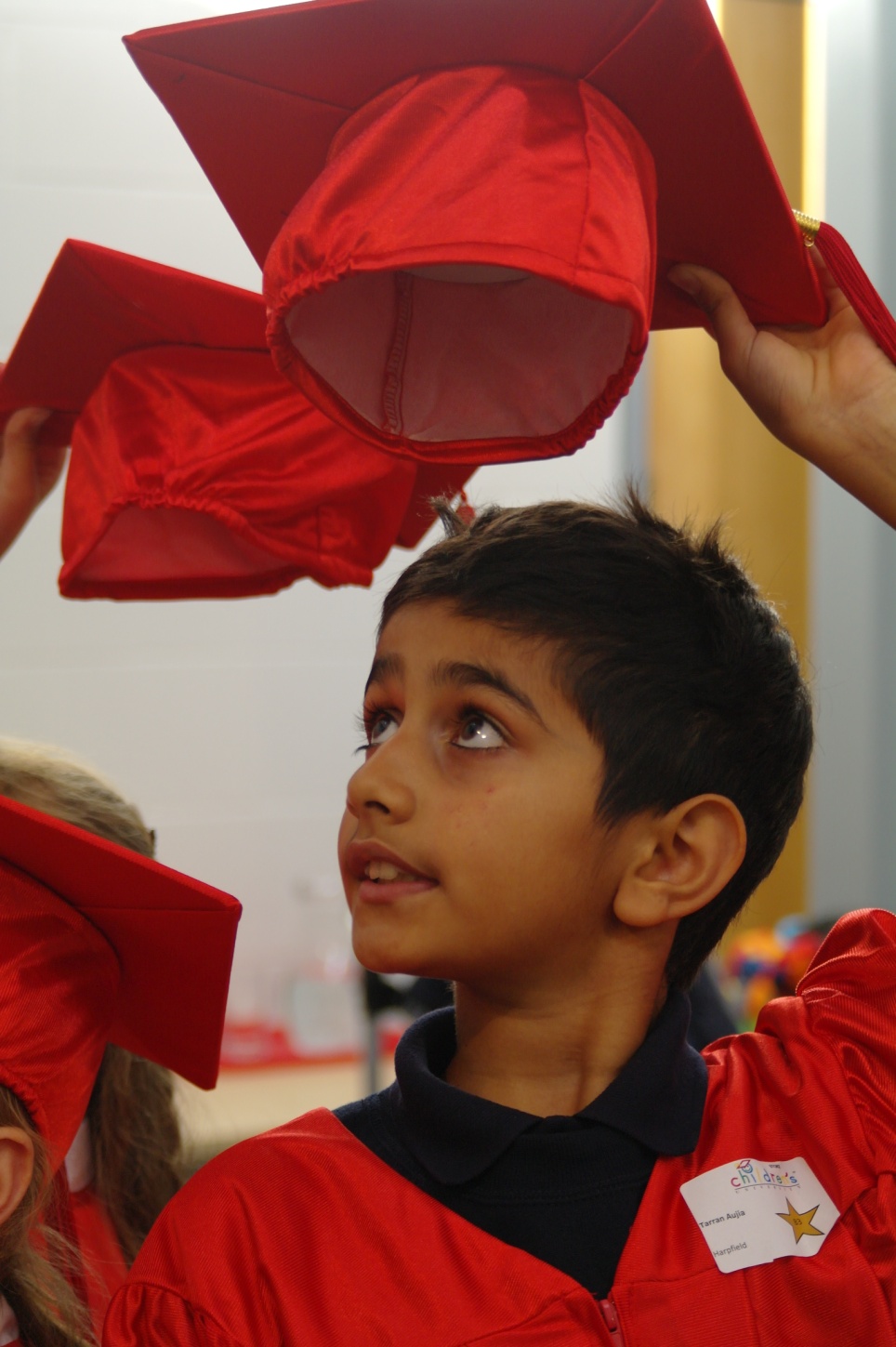 HARPFIELD PRIMARY
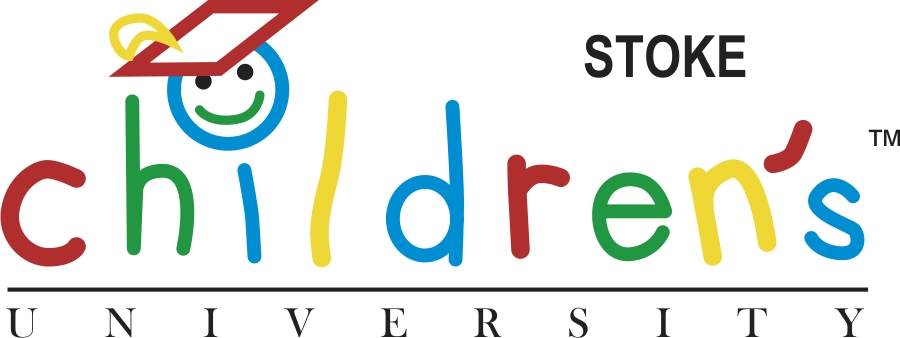 Why did we get involved with Children’s University?
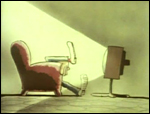 Why don't you just switch off your television set and go and do something less boring instead?
Fun & enjoyment
Increase engagement and participation
Offer opportunities beyond the curriculum
Enrichment of the curriculum
Work towards a specific goal
Raising aspirations
Gain confidence
Raise achievement
What did we do?

Asked the children which activities they would like us to offer

Audit skills of staff and plan how we could deliver.

Chair of Governors trained to validate clubs
Validated all activities

Changed the timing of the school day to allow for more learning beyond the school day.
IMPACT
Fantastic relationships between staff and children
Quality learning experiences beyond the classroom
Significant increased participation in activities beyond school hours.
Commitment 
Love of learning
Increased confidence
Improved achievement as these values and qualities embed in all aspects of a child’s life.
 A belief in themselves that they can succeed
School attainment: Combined L4+ in English & Maths. 


        23%
        50% 
        52%
        80%
The power of the Children’s University has given us the confidence to take the next steps for the children at Harpfield.  

We are now moving towards a child negotiated curriculum.

In a nutshell: ‘The Children Decide’
What I know already.......
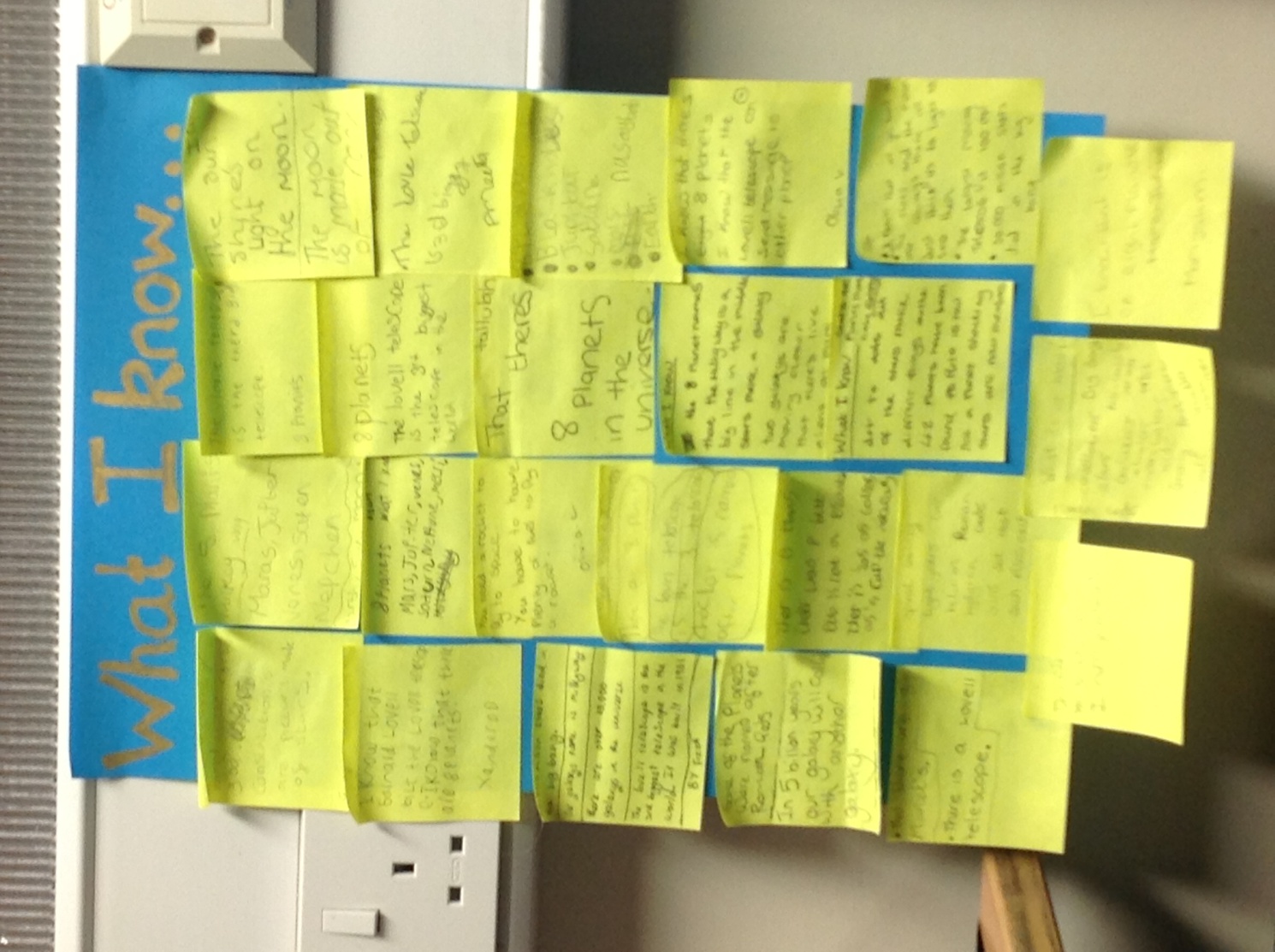 What I would like to know....



How can I find out?
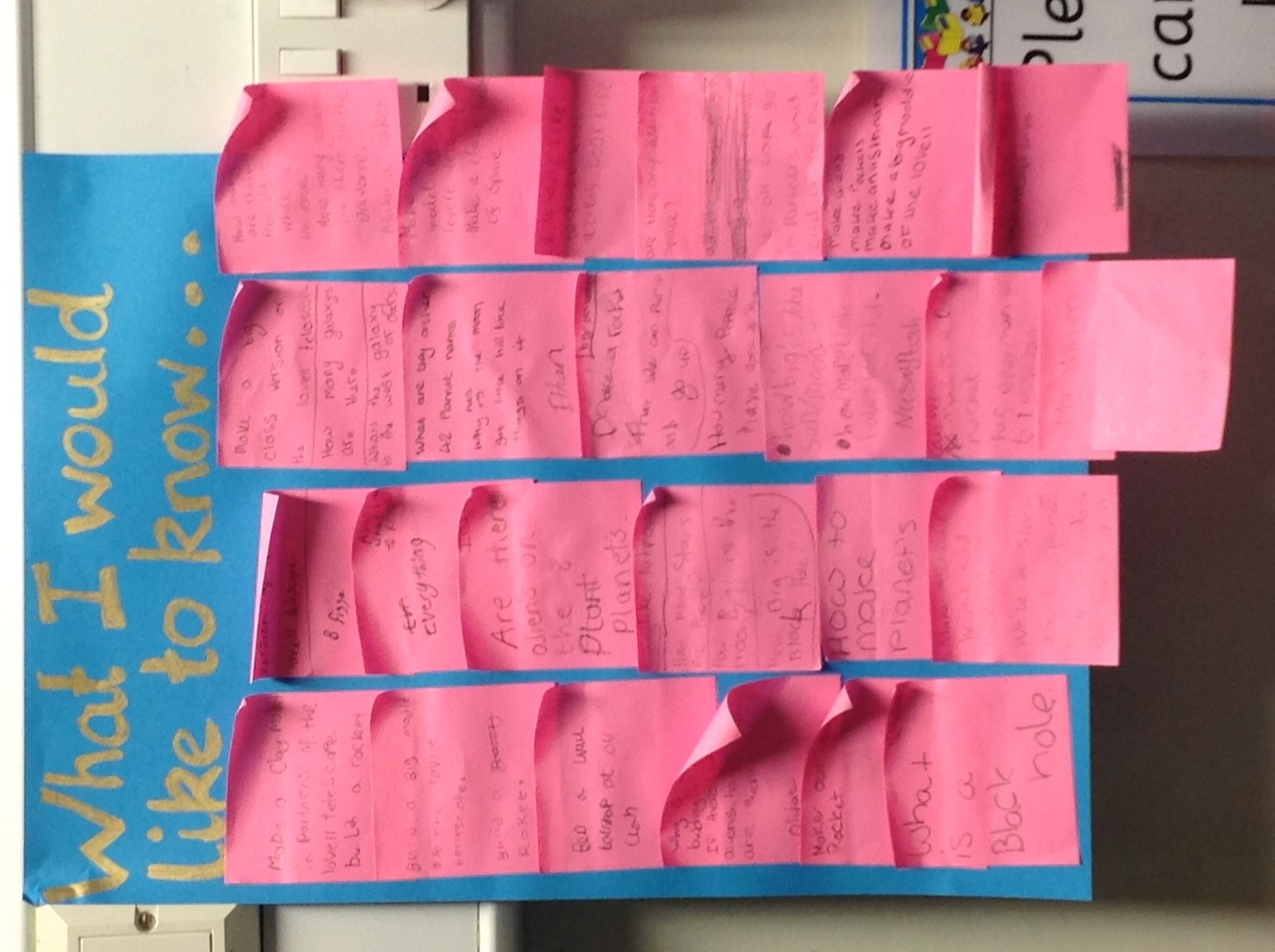 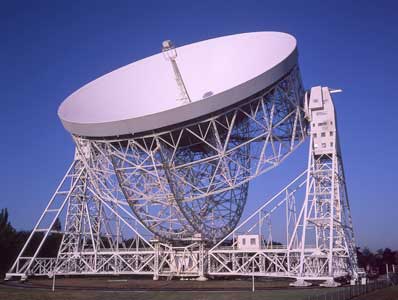 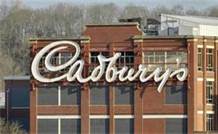 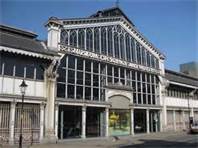 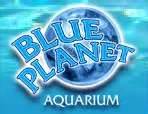 Where can we visit to find out more?
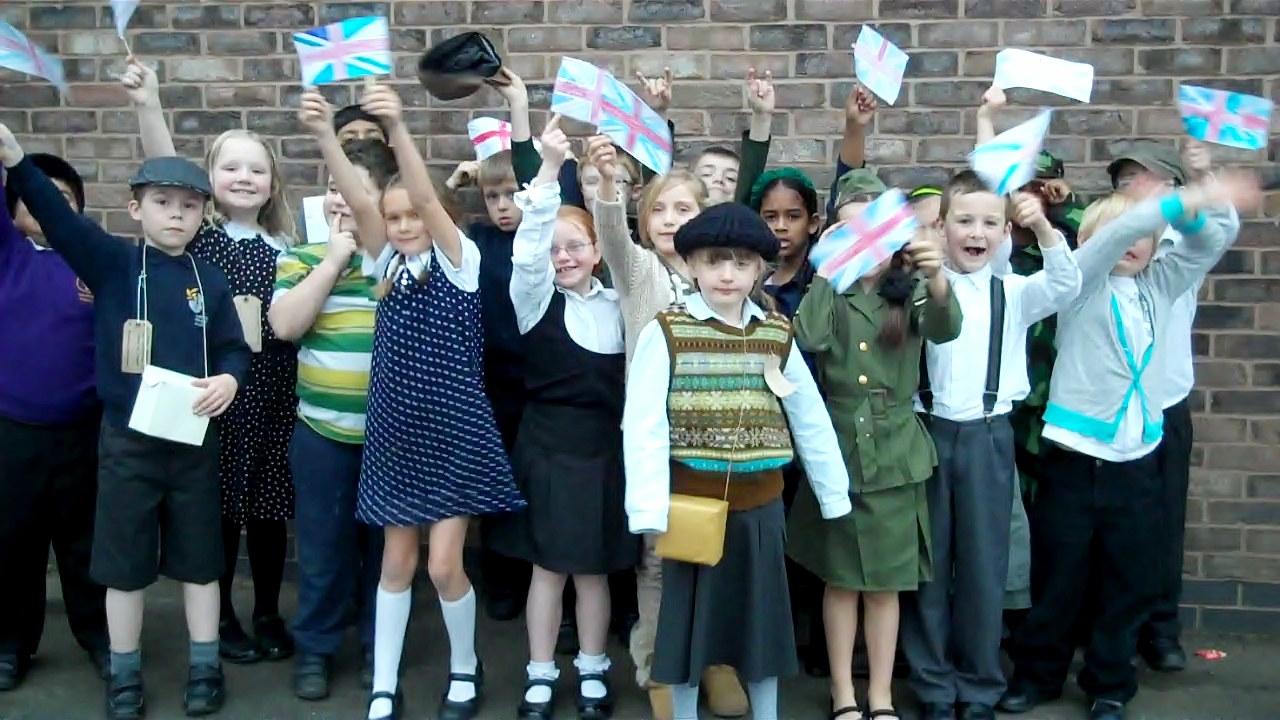 Themed activity days working with other schools in the community  validated.
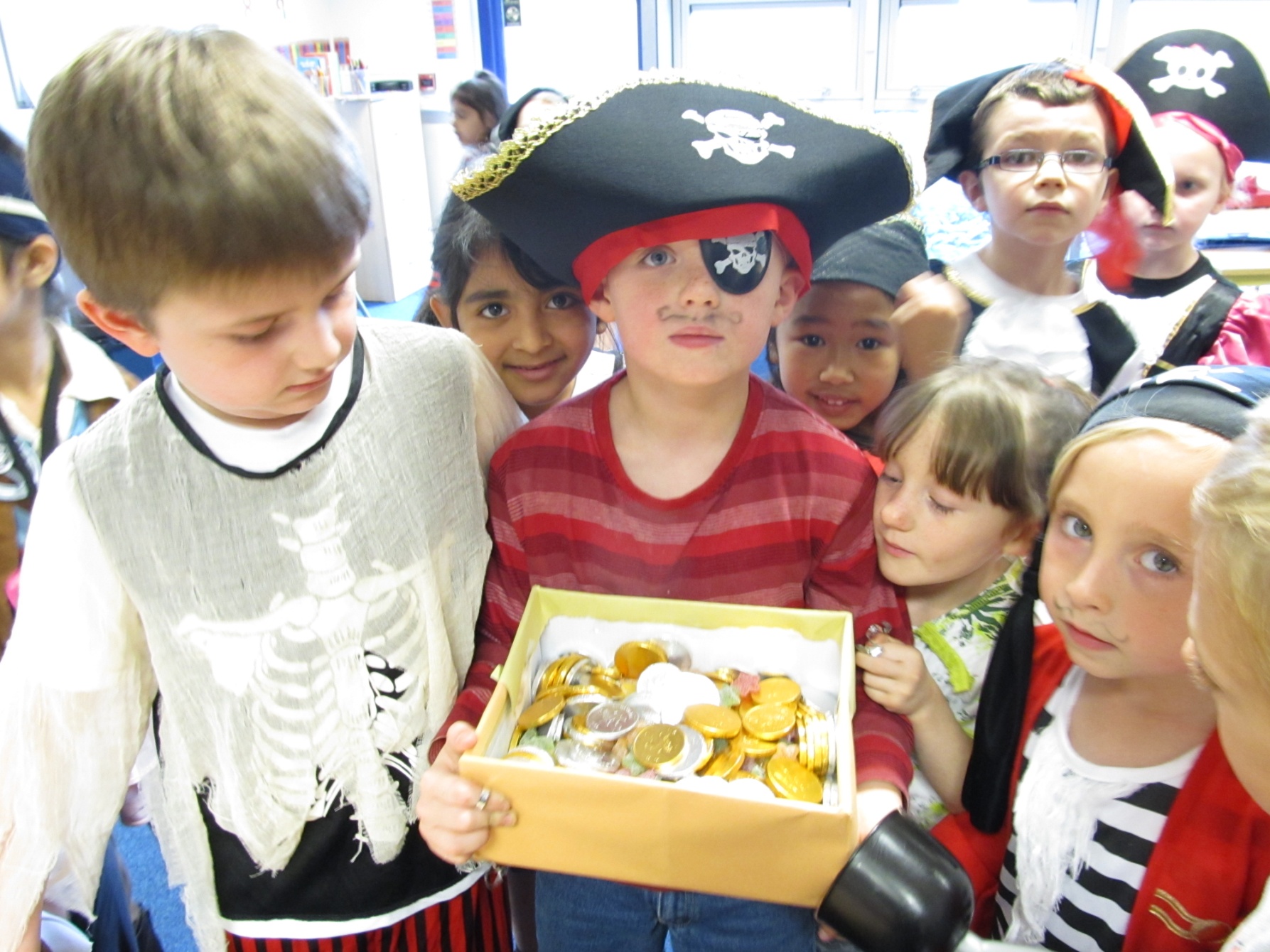 Learning and having fun at school and after school. 

Children, staff and parents learning together. 

And then of course it’s ...........
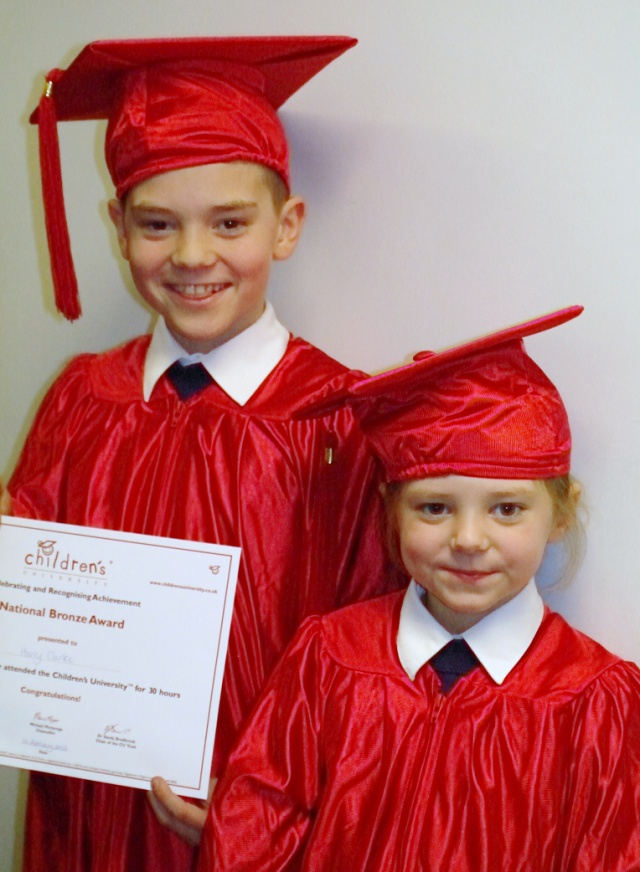 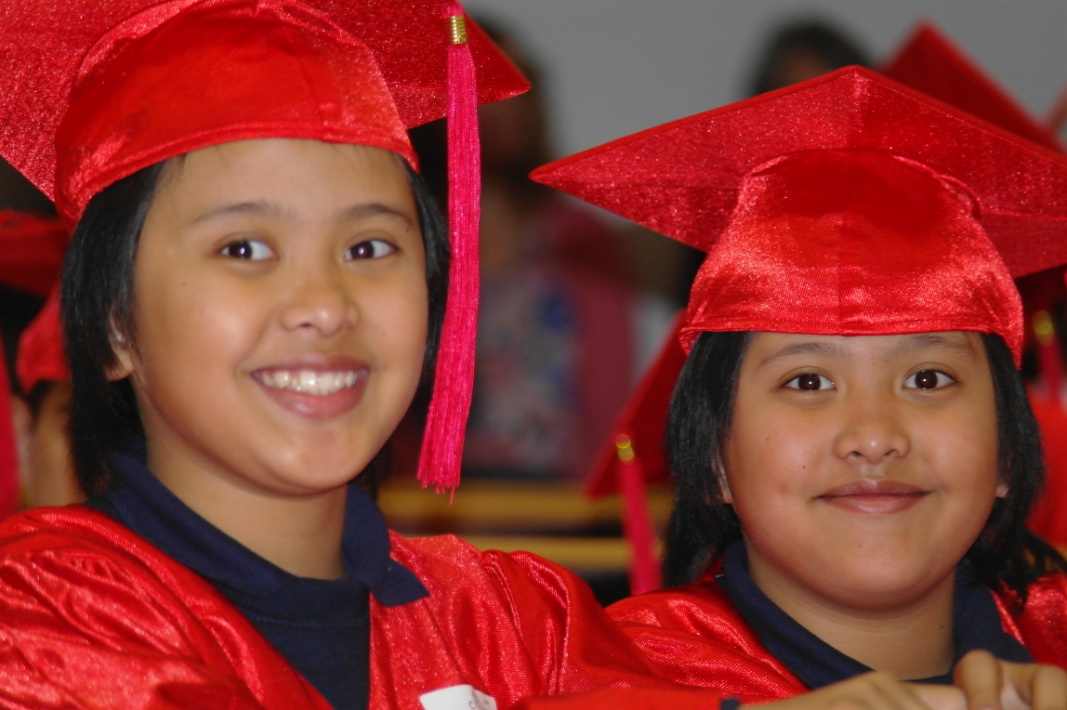 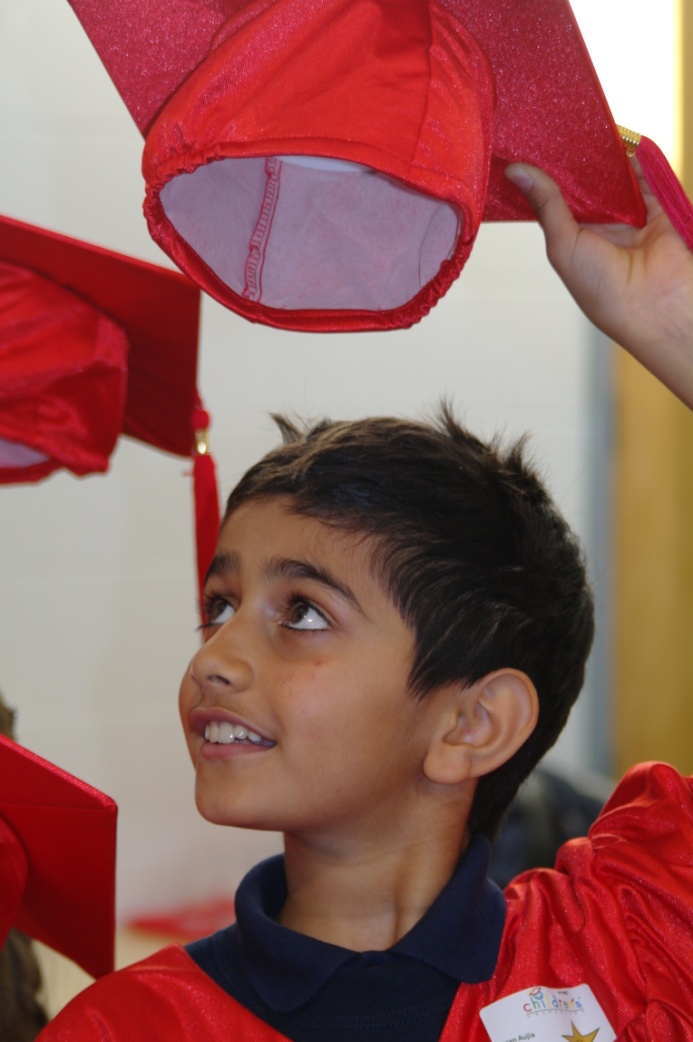 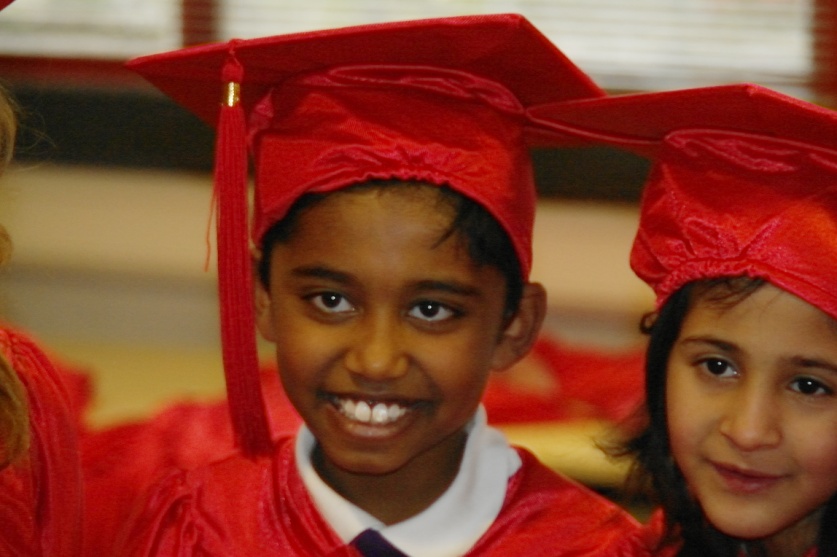 Children’s University is a significant organisation and continues to grow meaning that many many more young people have even more opportunities to engage. 

We hope that many of our graduates go on to become the next generation of Volunteers for Children’s University
Without the volunteers and organisers who are involved with Children’s University our children would not be getting all of these amazing opportunities.
We would like to say a great BIG HEARTY THANKYOU to you all
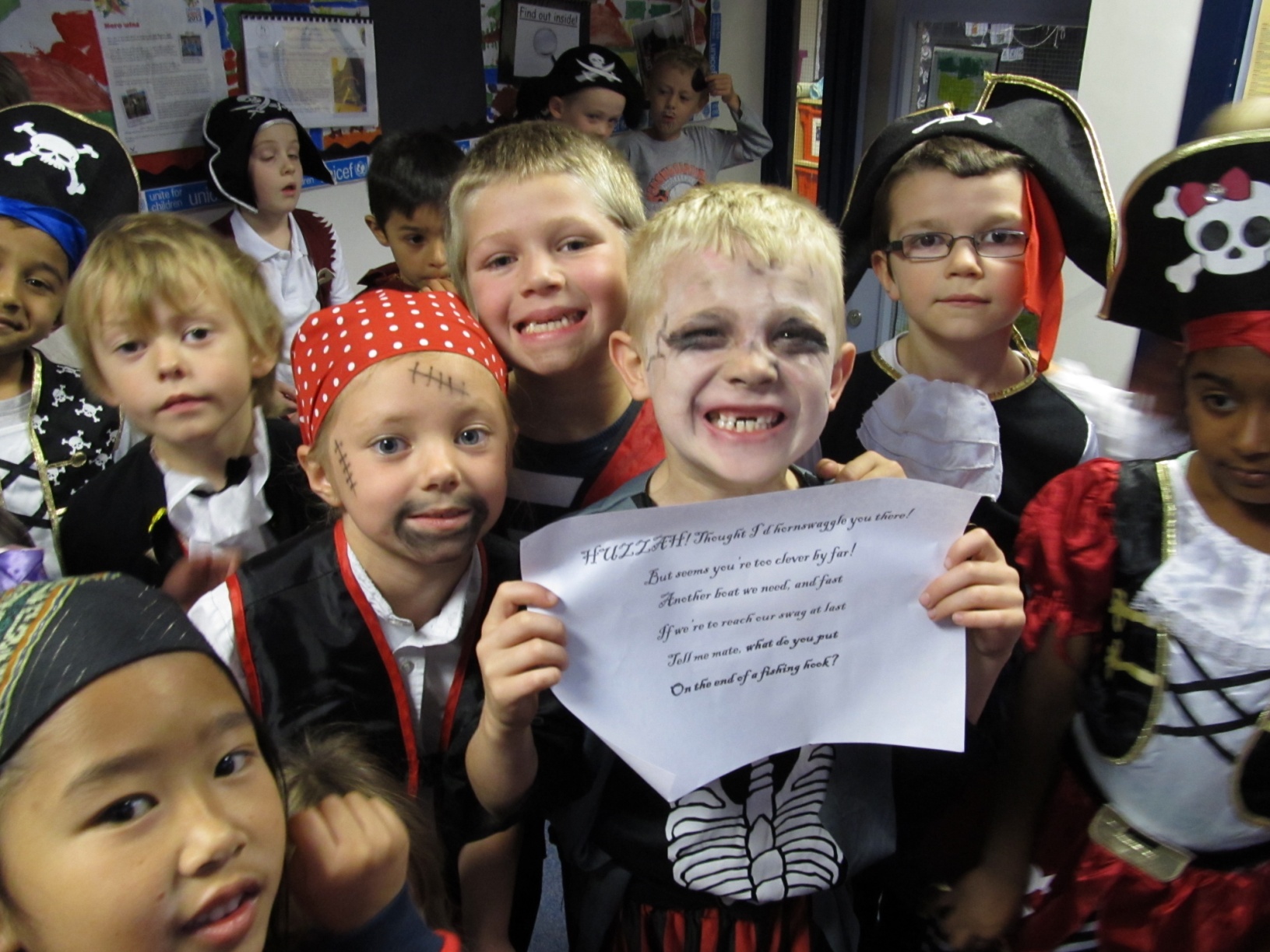 Making a difference and being part of the legacy.